植物の進化に隠れた数列の話--有理数から最も遠い無理数--
R元年11月13日 　伝習館高校

九大・数理 　廣島 文生
数学の目で世界を見る
統計的な考え方
宇宙の成り立ちや極微の世界
自然の中にある対称性
ディベート
夏祭り射的の参加人数
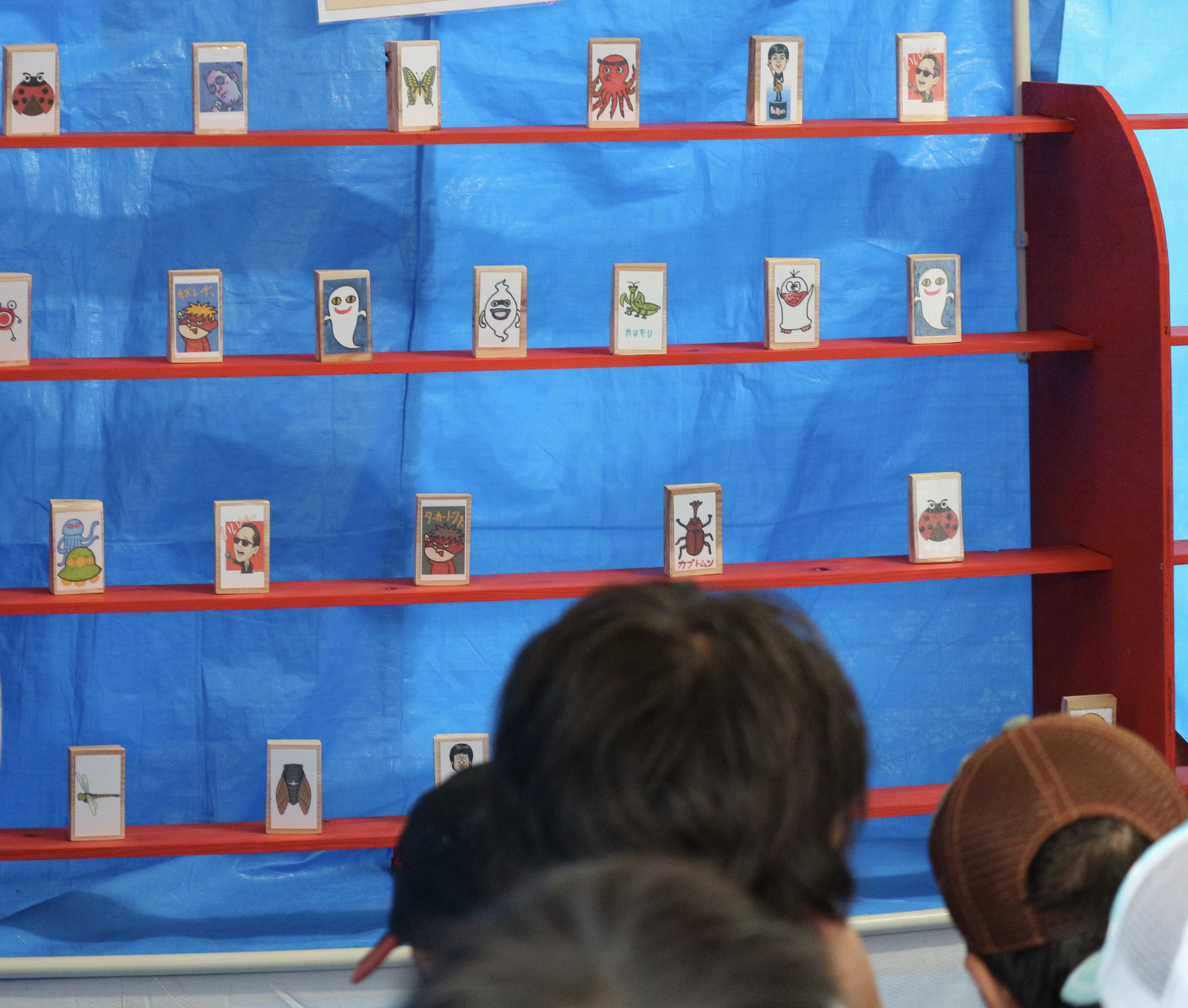 数学の歴史
１）ギリシア時代　BC６世紀ーAD５世紀　
　　　中学校
２）ニュートンの時代　17世紀　
　　　高校
３）オイラー・ガウスの時代　18-19世紀　
　　　大学理系
４）20・２１世紀の数学　
　　　大学理学部数学科
A2 + B2 = C2
直角三角形の話
C
A
B
3800年前のメソポタミアの粘土版
ここから植物の話
植物の葉のつき方を観察してみる
葉の枚数と角度
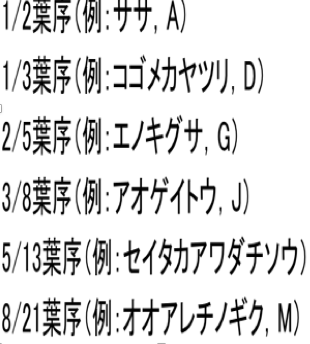 1/2,1/3,2/5,3/8,5/13
レオナルド・フィボナッチ
１１７０−１２４０
フィボナッチ数列の漸化式
　　　Fn+2 = Fn+1 + Fn
1,
1,
2,
34,
89,・・・
3,
5,
55,
8,
13,
21,
葉序 = Fn/(mFn+Fn-1) m=1,2,... 1/2,1/3,2/5,3/8,5/13,…
・Fn/Fn+1Fn  周して Fn+1 枚の葉がつく
色々な角度で試してみる
最も一様に葉がばらまかれているように見える
ひまわりに現れるフィボナッチ数列
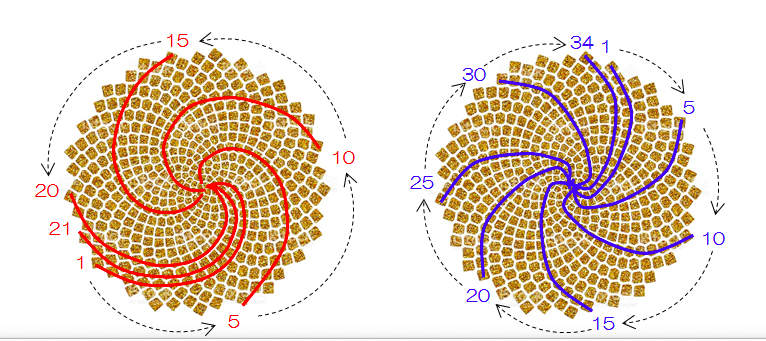 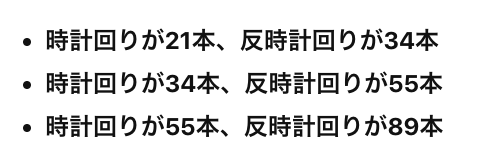 ←このパターンしか存在しない
対数螺旋
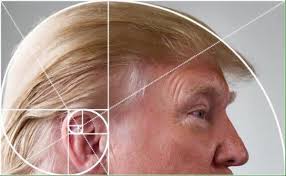 黄 金 比 の 話
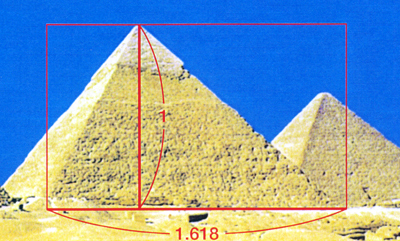 パルテノン神殿
クフ王のピラミッド
黄金比は最も美しい比と言われている